Best Practices in SQL Programming
Do not use irrelevant datatype
VARCHAR instead of DATETIME
CHAR(N) instead of VARCHAR(N)
etc
Do not use VARCHAR instead of DATETIME
create table #employee_master(emp_id int, emp_name varchar(100), dob varchar(12))
insert into  #employee_master 
select 1,'Sankar','09/19/1976' union all
select 2,'Kamal','02/11/1968' union all
select 3,'Rajesh','22/29/1200' 

select emp_name, dob from #employee_master  order by dob
Result is

emp_name                              dob
--------------------------------------------------
Kamal                                 02/11/1968
Sankar                                09/19/1976
Rajesh                                22/29/1200
select emp_name, month(dob) as month_name from #employee_master  

Result is

emp_name                                                               month_name
-----------------------------------------------------------------------------------------
Sankar                                                                        9
Kamal                                                                         2
Msg 241, Level 16, State 1, Line 1
Conversion failed when converting date and/or time from character string.
Forces implicit datatype convertion (from execution plan)

[Expr1004] = Scalar Operator(datepart(month,CONVERT_IMPLICIT(datetimeoffset(7),[tempdb].[dbo].[#employee_master].[dob],0)))
Wrong datatypes 

Force implicit convertion
Store invalid data
Always specify size for character datatypes
declare @name varchar
set @name='Welcome to Chennai SQL Server User Group'
select @name 

Result
w
select cast('Welcome to Chennai SQL Server User Group' as varchar)

Result
Welcome to Chennai SQL Server
declare @table table (name varchar)
insert into @table(name)
select 'Welcome to Chennai SQL Server User Group'

select name from @table
Msg 8152, Level 16, State 14, Line 3
String or binary data would be truncated.
The statement has been terminated.

(0 row(s) affected)
declare @v varchar
set @v='124'
select @v 

Result
1
What is the result? 

declare @v varchar
set @v=124
select @v
declare @v varchar
set @v=124
select @v 

Result
*
By specifying size, you can avoid

data truncation
Error
Unexpected result
CHAR(1) vs VARCHAR(1)
To store Gender values like M for Male, F for Female

T for True or F for False  or 1 for True or 0 for False
Do not use VARHCAR(1)
create table #test1(name char(1))

insert into #test1(name)
select top 10000 'M' from sys.objects as s1 cross join sys.columns as s2


create table #test2(name varchar(1))

insert into #test2(name)
select top 10000 'M' from sys.objects as s1 cross join sys.columns as s2
exec tempdb..sp_spaceused '#test1'
exec tempdb..sp_spaceused '#test2'
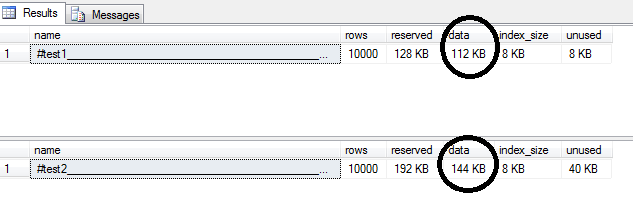 CHAR(N) will store N bytes of data
VARCHAR(N) will store actual data in bytes + extra byte to store the length of data
Do not use TEXT datatype
It is deprecated
String functions like left, right, etc cannot be used
No direct support of updating this column
Order by is not allowed
Union operator is not allowed
Do not use regional date format
The regional date formats are
DD/MM/YYYY
MM/DD/YYYY
DD-MON-YYYY
etc
Declare @test table(dates datetime)
insert into @test
select '12/03/2010'

select dates,month(dates) as month_value from @test

Result is
dates                                     month_value
-----------------------                 -----------
2010-12-03 00:00:00.000    12
Declare @test table(dates datetime)
insert into @test
select '27/03/2009'

select dates,month(dates) as month_value from @test

Result is

Msg 242, Level 16, State 3, Line 4
The conversion of a varchar data type to a datetime data type resulted in an out-of-range value.
Dbcc useroptions

Result is

Set options         Value
-----------------------------------
language	us_english
dateformat	mdy
.
.
Unambiguous formats 
YYYYMMDD  YYYYMMDD HH:MM:SS YYYY-MM-DDTHH:MM:SS
set language german
Declare @test table(dates datetime)
insert into @test
select '20100312'union all
select '20090327‘
select dates from @test

Result is

Dates
-----------------------
2010-03-12 00:00:00.000
2009-03-27 00:00:00.000
set language german
Declare @test table(dates datetime)
insert into @test
select '2010-03-12T00:00:00'union all
select '2009-03-27T00:00:00‘
select dates from @test

Result is

Dates
-----------------------
2010-03-12 00:00:00.000
2009-03-27 00:00:00.000
Set dateformat dmy

Declare @test table(dates datetime)
insert into @test
select '20100312'union all
select '20090327‘
select dates from @test

Result is

Dates
-----------------------
2010-03-12 00:00:00.000
2009-03-27 00:00:00.000
Set dateformat  mdy

Declare @test table(dates datetime)
insert into @test
select '20100312'union all
select '20090327‘
select dates from @test

Result is

Dates
-----------------------
2010-03-12 00:00:00.000
2009-03-27 00:00:00.000
Set dateformat  ymd

Declare @test table(dates datetime)
insert into @test
select '20100312'union all
select '20090327‘
select dates from @test

Result is

Dates
-----------------------
2010-03-12 00:00:00.000
2009-03-27 00:00:00.000
Best practices when using datetime values
Always use proper DATETIME datatype to store dates and times
Do date formation at your front end application
Beware of ISDATE() function that it is not fully reliable
Always express datetime values in unambiguous formats
Do date formation at your front end application
Declare @date datetime
Set @date='20121019'
Select convert(varchar(10),@date,101)

Result 
10/19/2012

The result is of character datatype and not useful for any date calculcations until converted back to datetime datatype
Don’t format dates using sql
Reasons

Dates become Varchars and wont allow date related caluculations (dateadd, datediff,etc)
Wont allow to make use of index (if defined) if formatted at where clause
Web page, reports, etc treat it as varchars (calculations, Ordering,etc wont work properly)
Proper usage of format function (date format in SQL)
Export results to text file with specific date format 
Import data from other sources where dates are in different formats 
Front end application can't be changed but it needs specific date formats for display etc
Efficient Querying on dates
Internal Storage
Two 4-byte integers

First 4-bytes represents number of days from the base date (January 01, 1900)
Second 4-bytes represents time which is number of milliseconds after midnight
Rounding
Datetime value is rounded to
0.000,0.003 or 0.007 milliseconds

Example
select cast('2010-01-01 12:45:34.755' as datetime)
Result
----------------------------------
2010-01-01 12:45:34.757
Rounding numbers
       Last digit of the millisecond                Rounded value

        0 or 1                                                        0                         

        2,3 or 4                                                     3

        5,6,7 or 8                                                  7

        9                                                                 0 ( increase previous digit)
Millisecond expression

select 
        cast('2010-01-01 12:45:34.79' as datetime), 
        cast('2010-01-01 12:45:34:79' as datetime)

Result
----------------------------------------------------------------------------
2010-01-01 12:45:34.790	2010-01-01 12:45:34.080
Make sure millisecond part is always three digits

select 
        cast('2010-01-01 12:45:34.790' as datetime), 
        cast('2010-01-01 12:45:34:790' as datetime)

Result
----------------------------------------------------------------------------
2010-01-01 12:45:34.790	2010-01-01 12:45:34.790
Date '1900-01-01 00:00:00.000‘  is equal To number  0

SELECT CAST(0 as DATETIME)
Result
--------------------------------------
1900-01-01 00:00:00.000

SELECT CAST(1 as DATETIME)
Result
--------------------------------------
1900-01-02 00:00:00.000
Do not use Between operator to check datetime values
declare @t table(date_col datetime)
insert into @t (date_col)
select '2001-01-01T12:14:20' union all
select '2001-01-17T19:20:55' union all
select '2001-01-21T00:00:00' union all
select '2001-01-31T16:22:56' union all
select '2001-02-01T00:00:00'
select date_col from @t
where date_col between '20010101' and '20010131'

Result
2001-01-01 12:14:20.000
2001-01-17 19:20:55.000
2001-01-21 00:00:00.000
select date_col from @t
where date_col between '20010101' and '20010131 23:59:59:999'

Result
2001-01-01 12:14:20.000
2001-01-17 19:20:55.000
2001-01-21 00:00:00.000
2001-01-31 16:22:56.000
2001-02-01 00:00:00.000
select date_col from @t
where date_col >='20010101' and date_col<'20010201'

Result
2001-01-01 12:14:20.000
2001-01-17 19:20:55.000
2001-01-21 00:00:00.000
2001-01-31 16:22:56.000
Sample Queries
Find data added on yesterday
Assumption : Table has a datetime column with default value getdate()

Wrong method

Select columns from table
Where date_col=getdate()-1
Correct Methods

Method 1  (will not make use of index)

Select columns from table
Where datediff(day,date_col,getdate())=1

Method 2

Select columns from table
Where 
date_col>=dateadd(day,datediff(day,0,getdate()),-1) and
date_col<dateadd(day,datediff(day,0,getdate()),0)
declare @orders table(order_id int identity(1,1) primary key, order_date datetime, order_value decimal(14,2))
insert into @orders(order_date,order_value)
select '2001-07-16T00:52:26.913',332.38 union all
select '2001-02-10T11:00:39.003',111.61 union all
select '1999-01-12T13:03:42.147',265.83 union all
select '1995-12-15T13:04:42.667',141.34 union all
select '2000-09-10T16:09:58.817',251.30 union all
select '1996-10-15T17:52:51.607',258.17 union all
select '2004-11-22T10:33:05.947',222.98 union all
select '2005-07-15T03:29:47.653',3148.33 union all
select '2006-03-16T19:08:30.423',213.97 union all
select '2006-02-21T15:38:42.770',381.91 union all
select '2007-12-23T00:28:14.490',1140.51 union all
select '2007-10-24T510:19:59.220',33.25
Find orders placed on December 15,1995
   select * from @orders
   where 
   order_date>='19951215' and order_date<'19951216'
Find orders placed from April 1,2001 to July 31, 2001

  select * from @orders
  where 
    order_date>='20010401' and order_date<'20010801'
Find orders placed on July month

select * from @orders
where 
order_id>0 and month(order_date)=7

Note : order_id>0 is used to make use of index (seek and not scan)
Find orders placed on or after 12 PM

   select * from @orders
   where order_id>0 and datepart(hour,order_date) >=12
Find orders placed in Year 2006

select * from @orders
where 
order_date>='20060101' and 
order_date<'20070101‘

Do not use the following
select * from @orders
Where year(orderdate)=2006
Do not use deprecated features/functions
TEXT, NTEXT datatypes 
Use VARCHAR(MAX)  or NVARCHAR(MAX)
TIMESTAMP 
Use ROWVERSION
Set Rowcount option
Use TOP Operator
Do not use functions on indexed column
create table #test(pan_no char(10) primary key)
insert into #test (pan_no)
select 'ALUJM8765H' union all
select 'GHOKL7653K' union all
select 'IMNK68765H' union all
select 'LOMRF0897U' union all
select 'LPIAC778J' union all
select 'MZXUI1296E' 

Find out pan no with length =10

select pan_no from #test 
where len(pan_no)=10
Execution plan (Index scan)
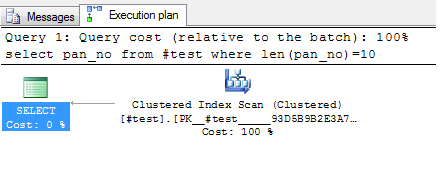 Use Regular expression whenever needed
select pan_no from #test 
where pan_no like '[A-Z0-9][A-Z0-9][A-Z0-9][A-Z0-9][A-Z0-9][A-Z0-9][A-Z0-9][A-Z0-9][A-Z0-9][A-Z0-9]'
Execution plan (Index seek)
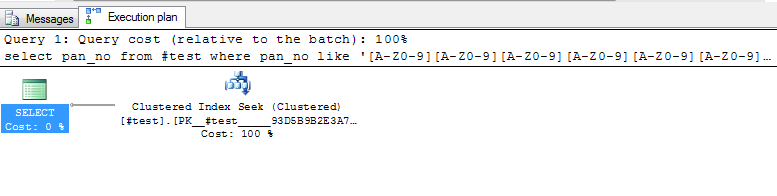 Find out Pan no with first five characters are alphabets,next four are numbers and last is an alphabet

select pan_no from #test 
Where 
substring(pan_no,1,1) in (‘A’,’B’,…’Z’)
substring(pan_no,2,1) in (‘A’,’B’,…’Z’)
substring(pan_no,3,1) in (‘A’,’B’,…’Z’)
.
.
right(pan_no,1) in (0,1,2,3,4,5,6,7,8,9)
select pan_no from #test 
where pan_no like '[A-Z][A-Z][A-Z][A-Z][A-Z][0-9][0-9][0-9][0-9][A-Z]'

Result is

Pan no
----------
ALUJM8765H
GHOKL7653K
LOMRF0897U
MZXUI1296E
Truncate Vs Delete
Truncate is minimally logged (only page de-allocation is logged)
Delete is fully logged

If you want to empty the table, use always TRUNCATE
Beware of implicit convertion
Select 5/2   (Result 2)

Select 5+'2‘  (Result 7)

Select 10+3.5  (Result 13.5)
Understand how ISNUMERIC function works
Select isnumeric(12)
Select isnumeric(87.4)
Select isnumeric('12e2')
Select isnumeric(',')

Result is 1
Select cast(‘12e2’ as float)
Result is 1200 (12*power(10,2))

Select cast(‘,’ as money)
Result is 0.00

Isnumeric works for any expression that can be converted to any number datatypes
Missing comma and Column alias
create table #employee_master(emp_id int, emp_name varchar(100), dob varchar(12))
insert into  #employee_master 
select 1,'Sankar','09/19/1976' union all
select 2,'Kamal','02/11/1968' union all
select 3,'Rajesh','22/29/1200' 

What is the result of this query?

Select emp_id, emp_name dob from #employee_master
emp_id      dob
-----------  ---------
1             Sankar
2             Kamal
3             Rajesh

Check for missing comma in the SELECT statement
Use ORDER BY Clause only when needed
create table #numbers(number int)
insert into #numbers 
select top 100000 row_number() over (order by (select 0)) as sno from sys.columns  as c1 cross join sys.columns as s2

set statistics time on
select * from #numbers 
set statistics time off

set statistics time on
select * from #numbers order by number 
set statistics time off
(100000 row(s) affected)

 SQL Server Execution Times:
   CPU time = 15 ms,  elapsed time = 371 ms.


(100000 row(s) affected)

 SQL Server Execution Times:
   CPU time = 125 ms,  elapsed time = 405 ms.
Use ORDER BY Clause for the following cases

Export the result in specific order to files (txt, csv, xls, etc)
Generating the serial numbers, ranking,(also resetting in each group),etc It may be useful for versions prior to 2005. 
A CURSOR that should have data in specific ordering
Creating a new table (temporarily used for an analysis) with identity column from another table where identity values should depend on some ordering of some columns
 Whenever TOP clause is used
Avoid using ORDER BY Clause for the following cases
If the result is shown in a front end application (web, reporting tool, etc), you do not need to use it in a query as it can be easily sorted in the application layer.
When adding data from one table to another. Because you still need ORDER BY clause if want results in specific order from the target table
When creating a view
Thank You
Contact Me
madhivanan2001@gmail.com

Blog 
http://madhivanan.wordpress.com/